EŞ ANLAMLI ( ANLAMDAŞ ) KELİMELER
Eş anlamlI Kelimelerin özellikleri
Eş anlamlı kelimelerin diğer adı « anlamdaş »’tır.
Eş anlamlı kelimelerin yazılış ve okunuşları farklı olsa da anlamları aynıdır.
Bir kelimenin eş anlamını sözlükten kolaylıkla buluruz.
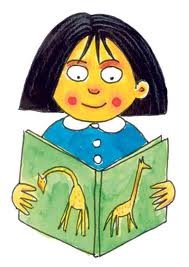 talebe
öğrenci
Okumayı seven öğrenci kitap aldı.
        Okumayı seven talebe kitap aldı.
SIra sIra odalar birbirini kovalar.
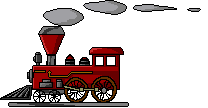 tren
şimendifer
İskenderun’dan Ankara’ya tren ile yolculuk yaptım.
İskenderun’dan Ankara’ya şimendifer ile yolculuk yaptım.
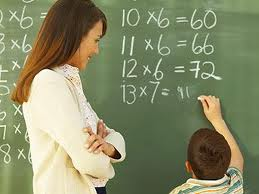 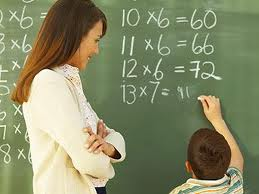 öğretmen
muallim
Büyüyünce öğretmen olmak istiyorum.
Büyüyünce muallim olmak istiyorum.
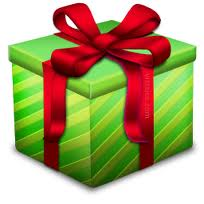 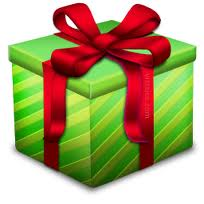 armağan
hediye
Bora, doğum günümde bana hediye aldı.
Bora, doğum günümde bana armağan aldı.
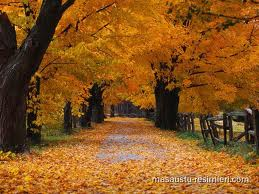 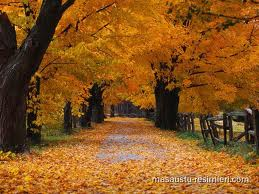 sonbahar
güz
Sonbahar gelince yapraklar sararır ve dökülür.
Güz gelince yapraklar sararır ve dökülür.
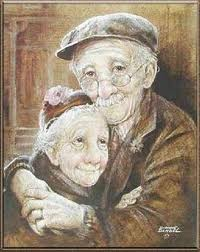 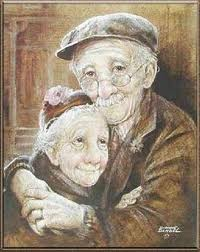 ihtiyar
yaşlı
Parkta yaşlı karı koca yürüyüş yapıyorlardı.
Parkta ihtiyar karı koca yürüyüş yapıyorlardı.
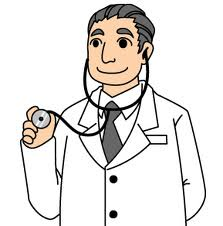 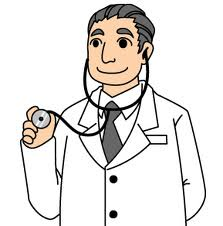 doktor
hekim
Büyüyünce doktor olmak istiyorum.
Büyüyünce hekim olmak istiyorum.
al
kırmızı
Pazardan üç kilo kırmızı elma aldın mı?
Pazardan üç kilo al elma aldın mı?
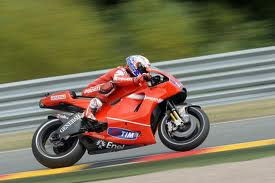 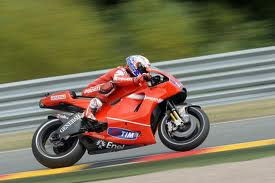 hızlı
süratli
Dilek’in babası motosikleti hızlı kullanınca polis durdurdu.
Dilek’in babası motosikleti süratli kullanınca polis durdurdu.
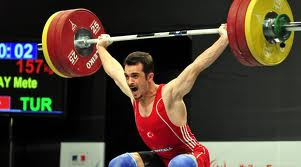 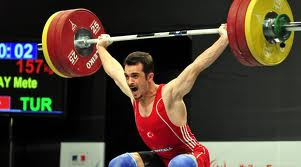 kuvvetli
güçlü
Halterciler güçlü insanlardır.
Halterciler kuvvetli insanlardır.
beyaz
ak
Yumurtanın beyazı çok lezzetlidir.
Yumurtanın akı çok lezzetlidir.
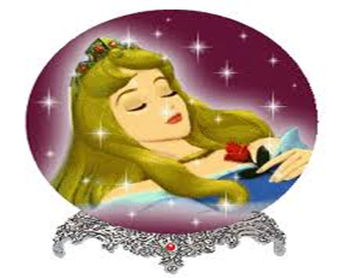 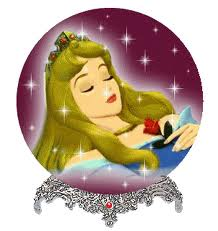 rüya
düş
Pamuk Prenses dün rüya görmüş.
Pamuk Prenses dün düş görmüş.
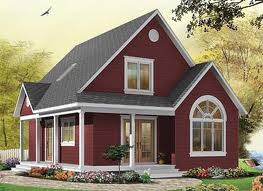 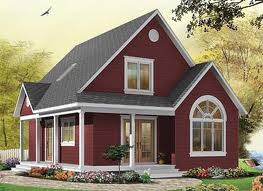 ev
konut
Babam bahçeli ev aldı.
Babam bahçeli konut aldı.
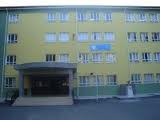 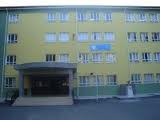 okul
mektep
Okul yolu düz gider, çocuklar bayram eder.
Mektep  yolu düz gider, çocuklar bayram eder.
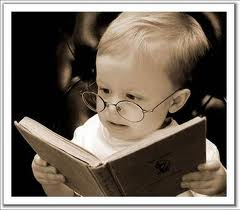 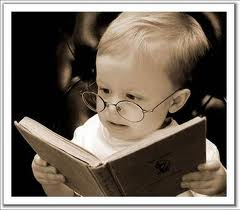 öykü
hikaye
Ayça, hikaye kitabı okumayı çok seviyor.
Ayça, öykü kitabı okumayı çok seviyor.
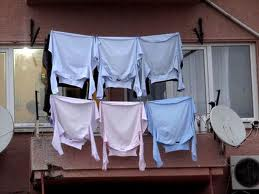 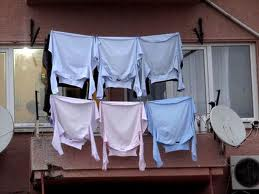 yaş
ıslak
Annem, ıslak çamaşırları astı.
Annem, yaş çamaşırları astı.
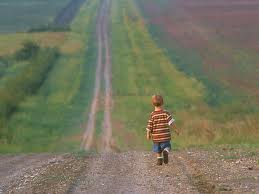 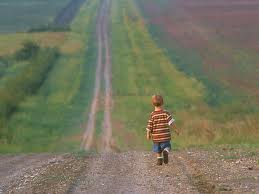 ırak
uzak
Emir ile Berke’nin evleri okula uzak mı?
Emir ile Berke’nin evleri okula ırak mı?
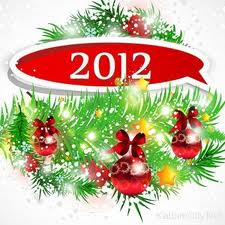 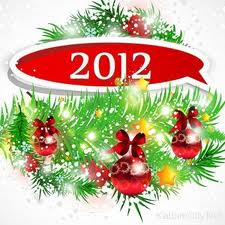 yıl
sene
Emre, Tuana ve Taha geçen sene okula başladılar.
Emre, Tuana ve Taha geçen yıl okula başladılar.
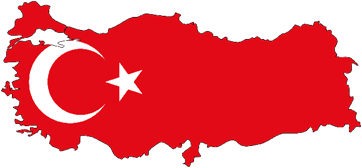 yurt
vatan
Atalarımız bu vatan için savaşmışlar.
Atalarımız bu yurt için savaşmışlar.
HAZIRLAYAN: 
        NAZAN GÖKŞEN
                        VALİ TEOMAN İLKÖĞRETİM OKULU
                                                                      ANTAKYA